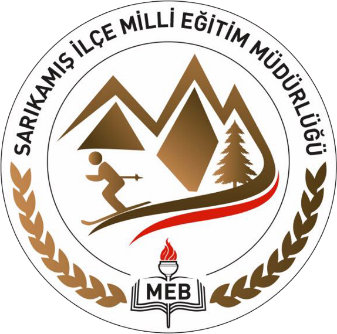 KURUM ADI
2018-2019
BRİFİNG DOSYASI
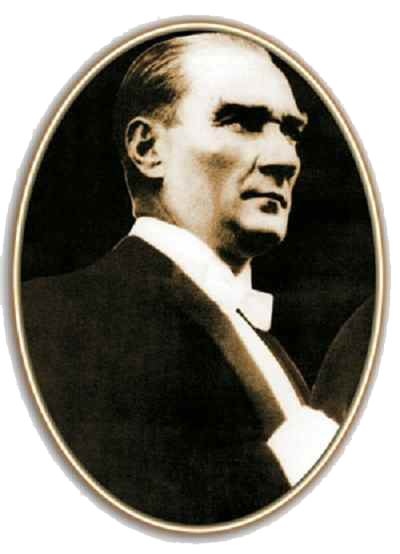 Milletleri kurtaranlar yalnız ve ancak öğretmenlerdir. Öğretmenden, eğiticiden yoksun bir millet henüz millet adını almak kabiliyetini kazanmamıştır. Ona basit bir kitle denir, millet denemez. Bir kitle millet olabilmek için mutlaka eğiticilere, öğretmenlere muhtaçtır.
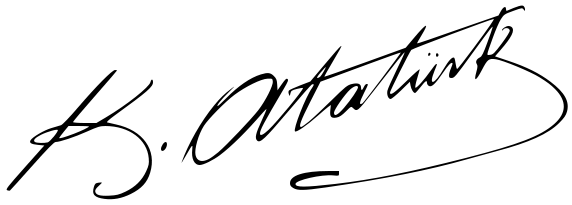 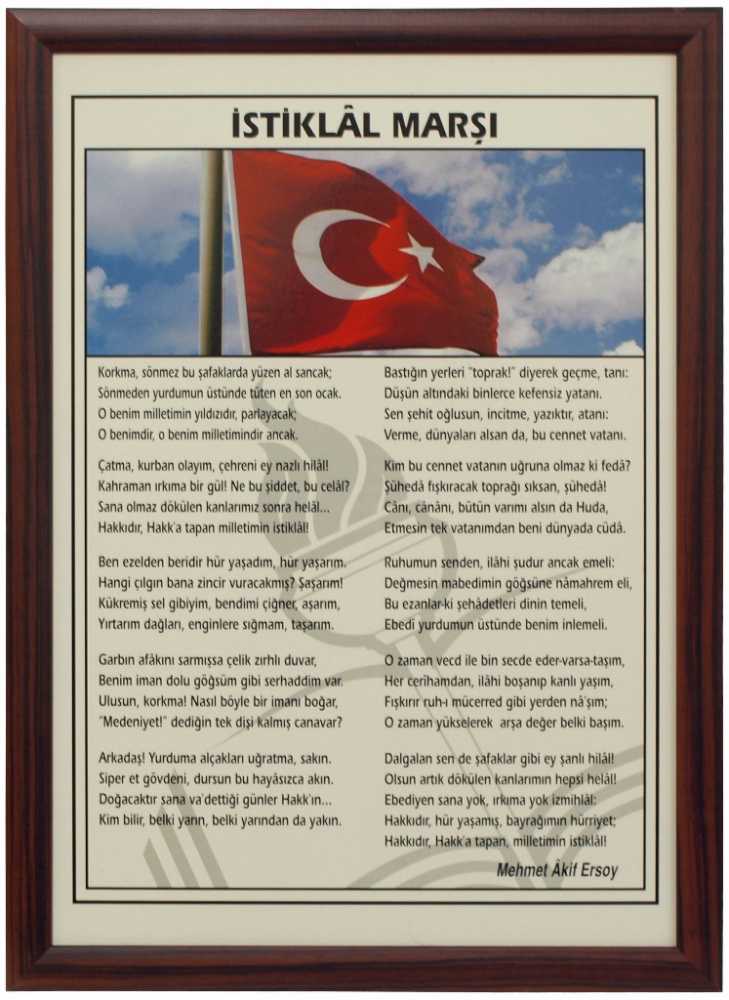 KURUMUN ÖNÜNDE PERSONEL İLE 
BİRLİKTE FOTOĞRAF
KURUMUN ADI   :
İLİ                        : 
İLÇESİ                 : 
KÖY                     :
WEB ADRES       : 
E-POSTA             : 
TEL                      : 
FAKS                   :
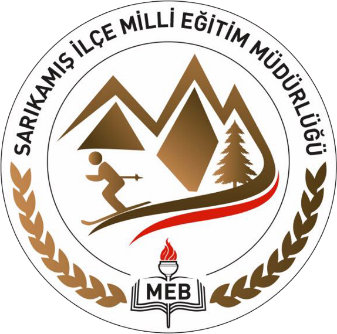 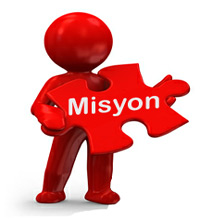 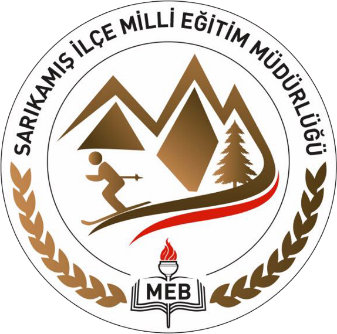 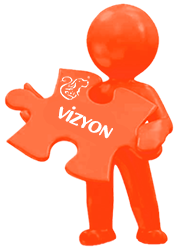 OKULUMUZDA EĞİTİM
Okulumuzda  ……………………………………………………………………………….
…………………………………………………………………………görev yapmaktadır.
PERSONEL DURUMU
DERSLİK VE ÖĞRENCİ DURUMU
Öğrenci Sayıları
Personel Sayıları
BAŞARILARIMIZ
* SADECE 2018 BİLGİLERİ GİRİLECEKTİR
BAŞARILARIMIZ
* SADECE 2018 BİLGİLERİ GİRİLECEKTİR
2018 YILINDAKİ BAŞARILARIMIZ
2018 YILINDAKİ BAŞARILARIMIZ
TAŞIMALI EĞİTİM DURUMU
ARAÇ VE LOJMAN DURUMU
BİLGİSAYAR VE ETKİLEŞİMLİ TAHTA DURUMU
ARIZA DURUMLARI HAKKINDA BİLGİ YAZILACAKTIR
2018 YILI HARCAMA KALEMİ VE DURUMU
FAALİYET RAPORLARI
2018 YILINDA ONARIMLARI GERÇEKLEŞEN FAALİYETLER YAZILACAK
ÖRNEK:
KURUM İÇİNDE VE LOJMANDA TAMİR EDİLECEK YERLER YAPILDI.
KAPILAR ONARILIP BOYANDI
TÜM KURUM VE LOJMAN BOYANDI
 …
FAALİYET RAPORLARI
KURUMUN İHTİYAÇLARI YAZILACAK
FAALİYET RAPORLARI
VARSA LOJMAN İLE İLGİLİ SIKINTILAR YAZILACAK
KURUM ADI

TAKDİRLERİNİZE ARZ EDERİZ
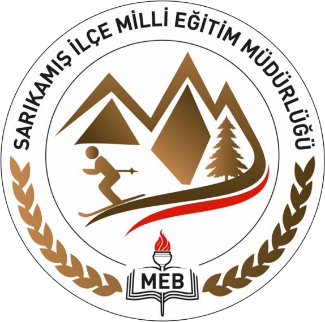